Percentages of amounts
No matter what you end up doing in life, being able to work out percentages of amounts is an extremely useful skill.
Key Facts

100% represents the whole amount.

Each percentage has an equivalent fraction.
Would you rather….
…have 25% of £2.00	
Or
50% of 80p ?
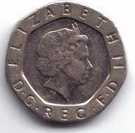 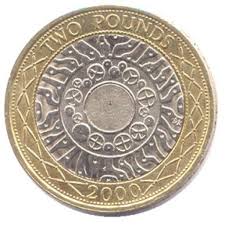 50% = ½  →40p
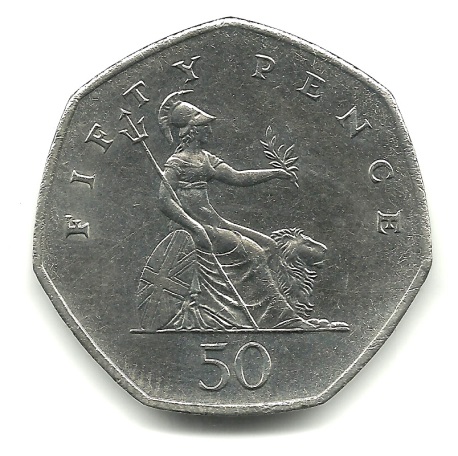 80p ÷ 2 = 40p
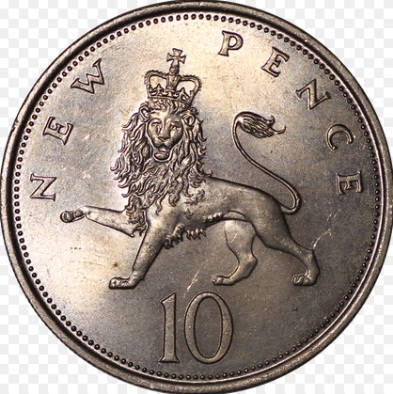 25% = ¼ → 50p
£2.00 ÷ 4 = 50p
Would you rather…
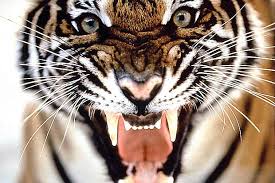 …be attacked by
10% of 120 tigers	

Or

25% of 64 lions?
120 ÷ 10 = 12
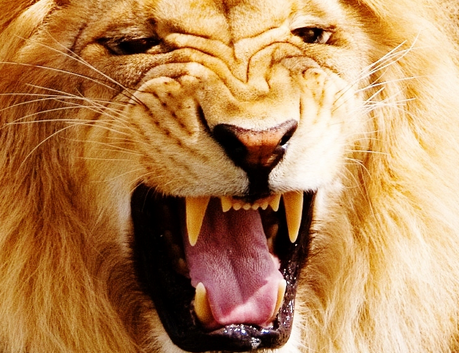 25% = ¼ → 16 lions
64 ÷ 4 = 21
Would you rather…
…be bitten by
25% of 60 mosquitos	
Or
10% of 150 midges?
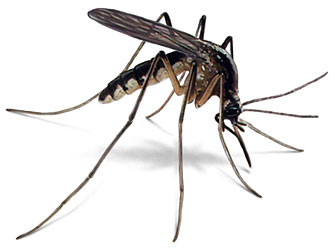 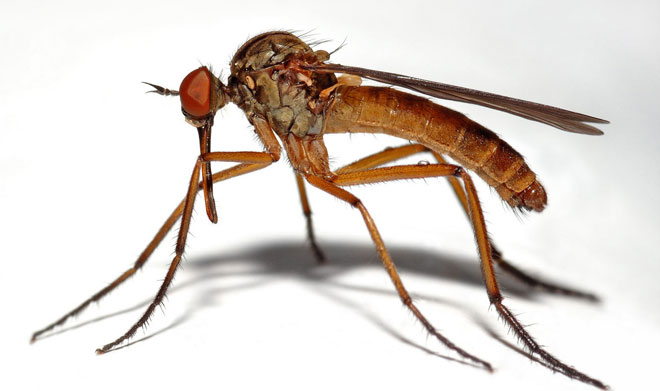 25% = ¼ → 15 mosquitos
60 ÷ 4 = 15
150 ÷ 10 = 15
Would you rather…
…be given homework by
75% of 120 teachers or
50% of 140 teachers ?
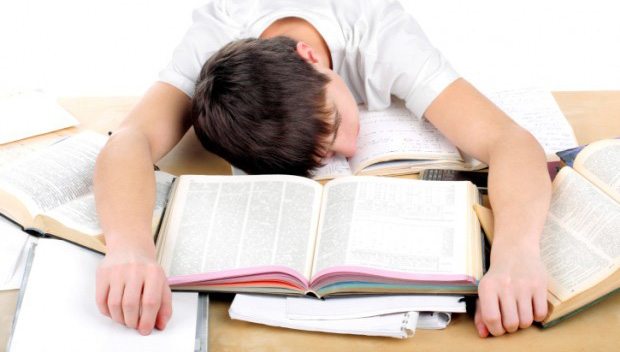 120 ÷ 4 x 3 = 90
50% = ½  →70 x homework
140 ÷ 2 = 70
Would you rather…
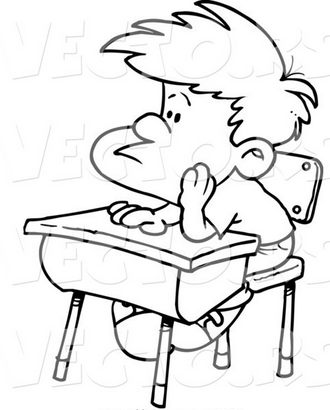 …have to do
25% of 200 detentions	
Or
20% of 180 detentions?
25% = ¼ → 50 detentions
200 ÷ 4 = 50
180 ÷ 10 x 2 = 36